Наш помощник- это мяч, он наш спутник для удач.
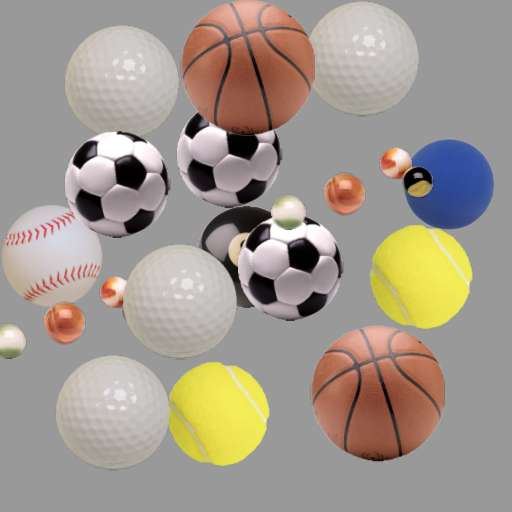 ПРОФЕССОР  МЯЧИКОВ
РАЗНООБРАЗИЕ МЯЧЕЙ В СОВРЕМЕННОМ МИРЕ.
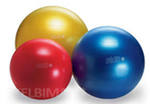 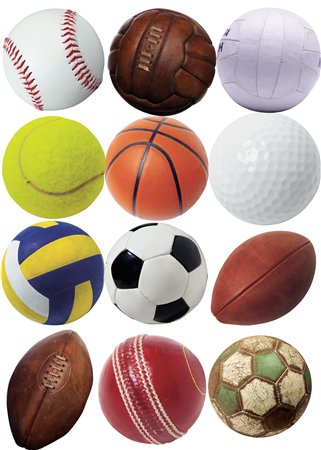 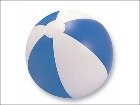 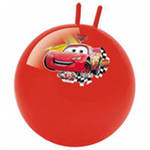 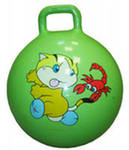 ВИДЫ СПОРТА 
С МЯЧОМ
ФУТБОЛ
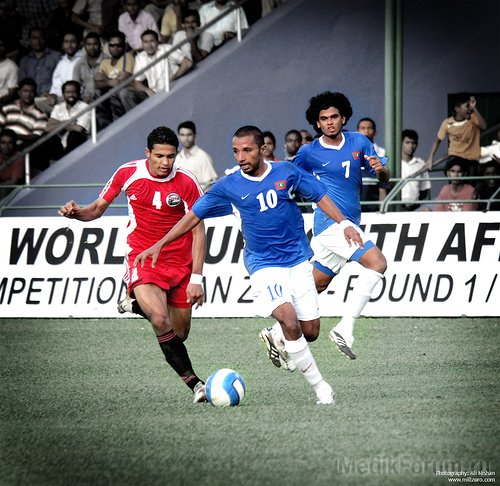 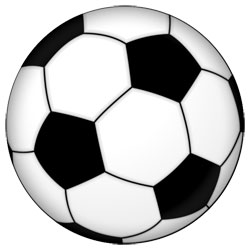 БАСКЕТБОЛ
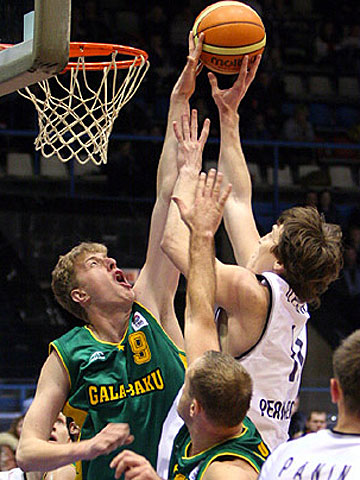 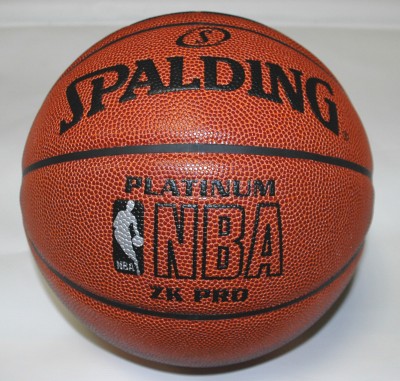 ВОЛЕЙБОЛ
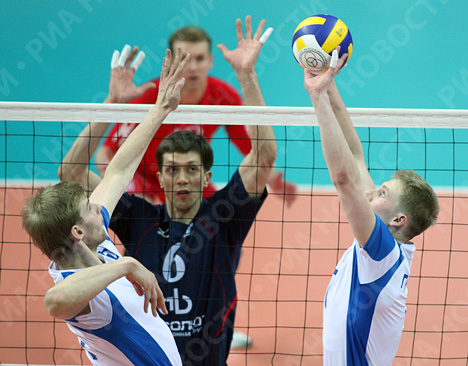 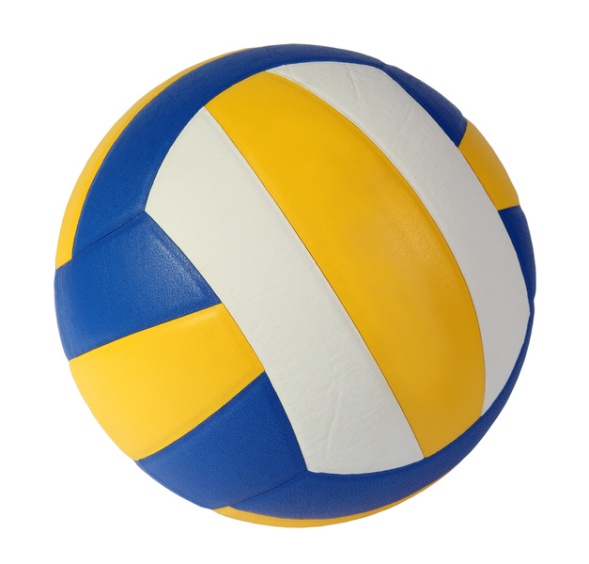 ВОДНОЕ ПОЛО
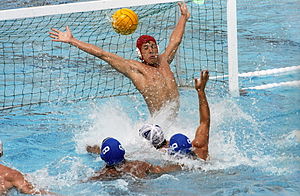 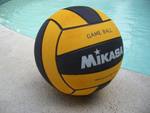 МОТОБОЛ
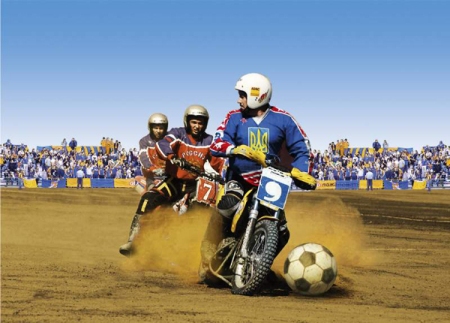 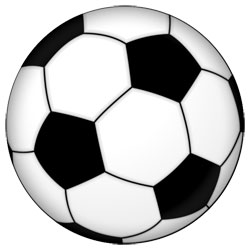 КОННЫЙ СПОРТ     (ПУШБОЛ)
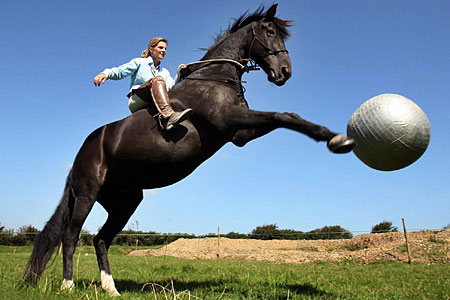 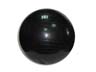 БАСКЕТБОЛ
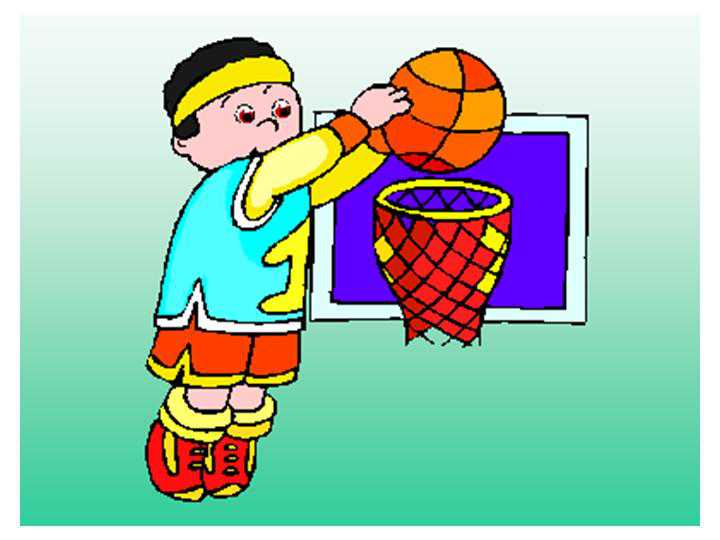 Современный баскетбол
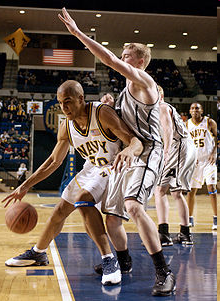 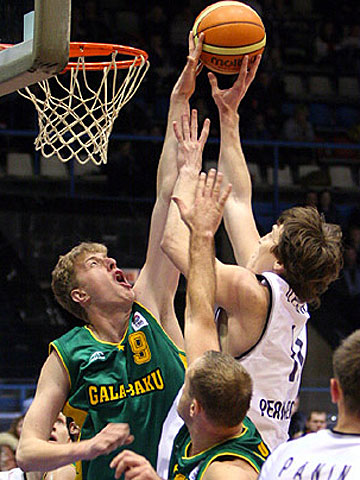